お申込み・お問い合わせ
【FAX】   03-6231-1677
　【電話】　  03-6231-1670
教育データ活用セミナー（無料）申込書
参加にあたって準備いただきたいもの
個人情報の取り扱いについて
本書に記載される情報の取り扱いについてお読みになり、同意の上ご記入ください。
利用目的及び提供：㈱ビーコンラーニングサービスは、本書に記載される個人情報を以下の目的として利用します。　　　　　　　　　　　　　　　　　　　　　　　　　　　　　　　　　　　　　　　　　　　　　　　　　　　　　　　　　　　イ）ご参加者の確認などのセミナー運営を円滑に行うためロ）ご参加後、弊社が扱うサービスに関する情報提供のため（※a）
      a） ロ）に関しては、ご希望されない旨をお伝えいただければご意向に従います。
2.　本シートの情報が頂けない場合、ご参加手続きに支障をきたす場合がございます。
3.　 お客様ご自身の個人情報に関する申し出により、利用目的の通知、開示、内容の　　　訂正・追加又は削除、また利用の停止、消去及び第三者への提供の停止の対応　　　をさせていただきます。

４．弊社は、お客様や弊社にお問合せされた方々及び従業員その他弊社に関係する
　　　方々の個人情報を、以下に掲げる場合及び一般に公開された情報を収集する場合
　　　以外に、ご本人、又は、お客様組織の正当なる代表者の方の了解を得ずに収集する
　　　ことはありません。また、収集した個人情報について、以下の利用目的の範囲を超えて
　　　利用する場合、法令で認められる場合のほかは、ご本人による事前の同意の下に、
　　　又は、お客様組織の正当なる代表者の方によるご本人の同意の取得を確認した上で、
　　　これを利用します。

5.　㈱ビーコンラーニングサービスのプライバシーポリシーの詳細は、https://www.bls-bcon.jp/privacy/　をご参照下さい。
6.　本書記載の情報の取り扱いに関するご質問・ご要望は下記にて承ります。
　　㈱ビーコンラーニングサービス個人情報管理者　担当
　　　　　　　　　　　　　　　　　　　　　　　　　電話：03‐6231‐1670
◆参加にあたって準備いただきたいもの
　　　①Zoomに参加するためのデバイス（下記のいずれかは必須）
　　　　　（1）パソコン（ノート型パソコンが望ましい）
　　　　　　　　※職場での会議室利用やご自宅など、周囲を気にせず集中
　　　　　　　　　するために、場所を移動できるノート型パソコンが望ましいです。
　　　　　　　　※パソコンは、カメラ内臓のもの、もしくは外付けのカメラがあると、
　　　　　　　　　　ご自身の表情を全体に共有しながら対面での会話のように
　　　　　　　　　　ご参加いただくことができます。
　　　　　
　　　　　（2）タブレット
　　　　　
　　　　　（3）スマートフォン


　　　②ネットワーク環境
　　　　　受講される際には、パソコンが有線LANで
　　　　　つながっている、または、通信量無制限の
　　　　　Wi-Fi環境に接続できるパソコン、タブレット、
　　　　　スマートフォンなどのデバイスからご参加いただく
　　　　　ことを推奨いたします（接続には相当量のデータ
　　　　　通信容量を必要とするため、月間の通信上限が
　　　　　ある場合はご注意ください）。

　　　③イヤホンマイクやヘッドセット
　　　　　イヤホンマイクやヘッドセットをご用意いただいた方が、
　　　　　質の高い音声でのやり取りやハウリング防止ができます。
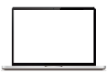 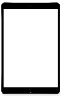 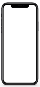 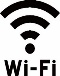 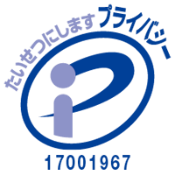 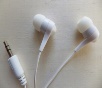 Copyright © BCon Learning Services , Inc. All rights reserved.